SİVAS TEKNİK BİLİMLER MESLEK YÜKSEKOKULUEL SANATLARI BÖLÜMÜ
BÖLÜM ÖĞRETİM ELEMANLARI
DR. ÖĞR ÜYESİ ŞİRİN KARAMAN
DR.ÖĞR. ÜYESİ AYŞE AZAMET
ÖĞR. GÖR. EMİNE TONUS
ÖĞR. GÖR. SERDAR KORKMAZ
ÖĞR. GÖR. YASEMİN TAŞKIN
ÖĞR. GÖR. MEHMET FATİH ÇAKMAKTEPE
atölyelerimiz
EL SANATLARI ATÖLYESİ
TAŞ TEKNİKLERİ 
AHŞAP TEKNİKLERİ 
TASARIM III
TASARIM IV
KALEMİŞİ ATÖLYESİ
CAM İŞLEME ATÖLYESİ
SERAMİK ATÖLYESİ
ÖĞRENCİ ÇALIŞMALARINDAN KARELER
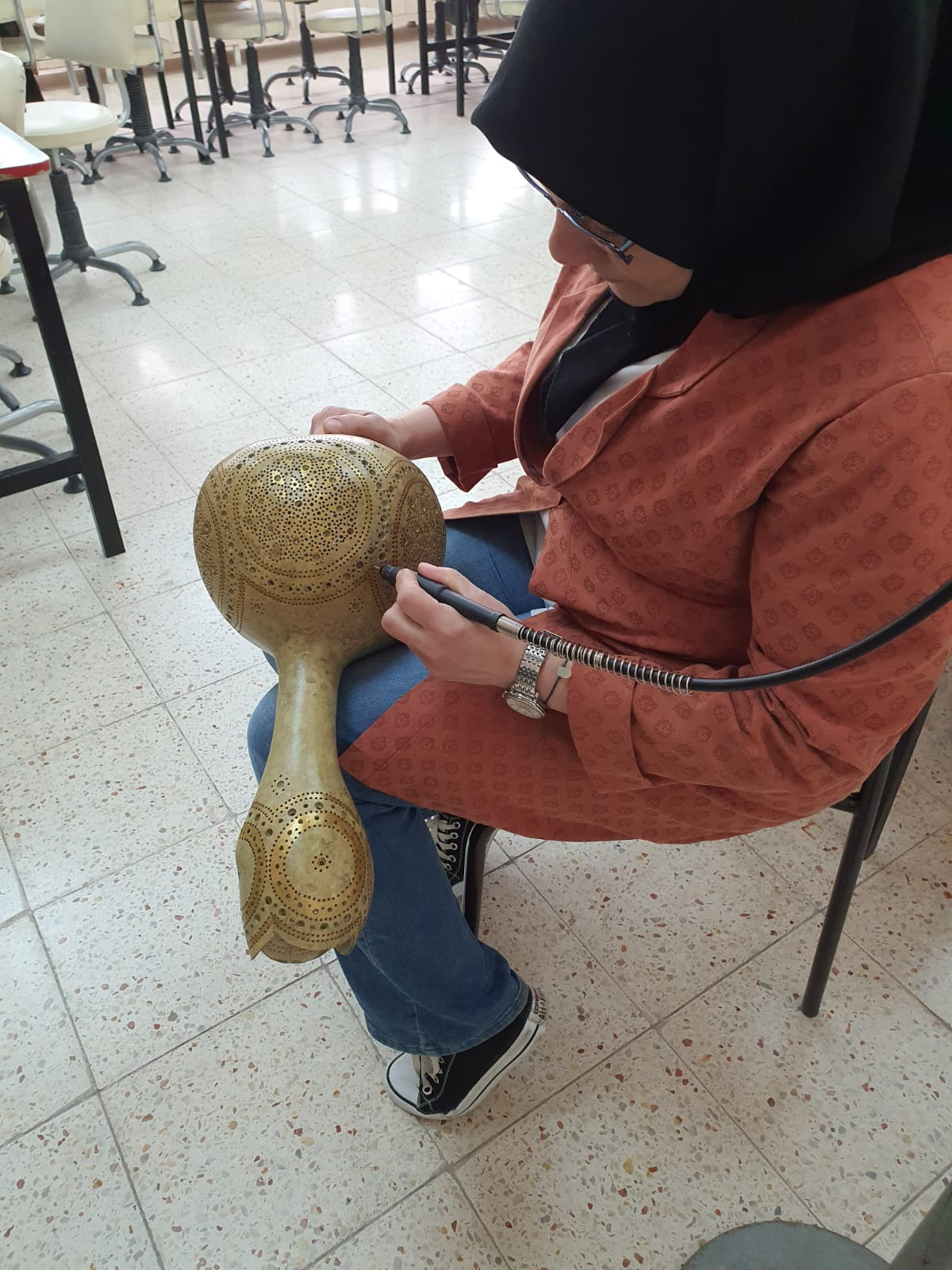 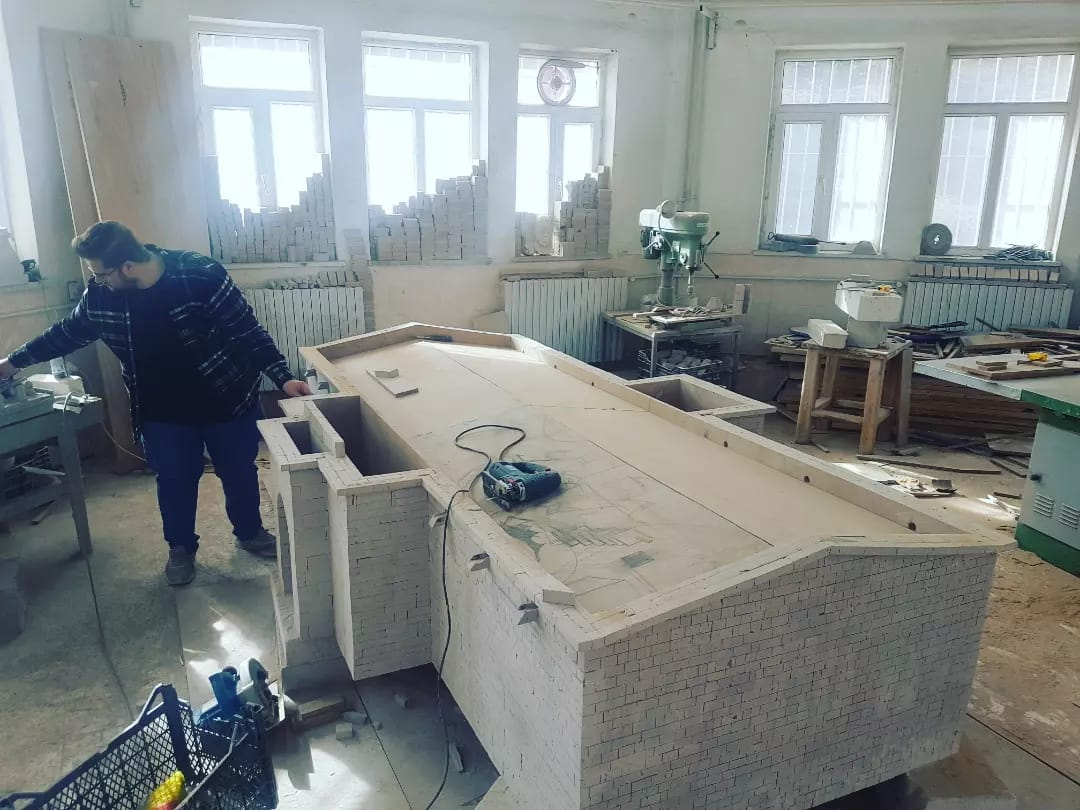 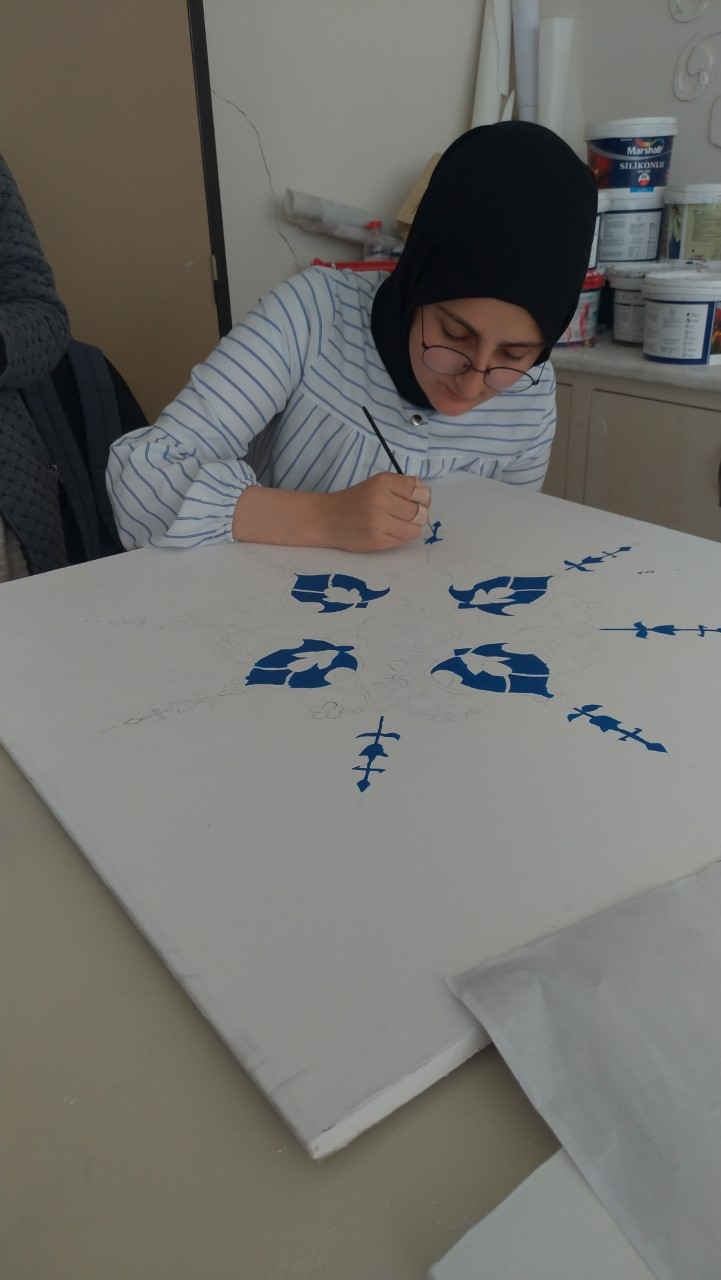 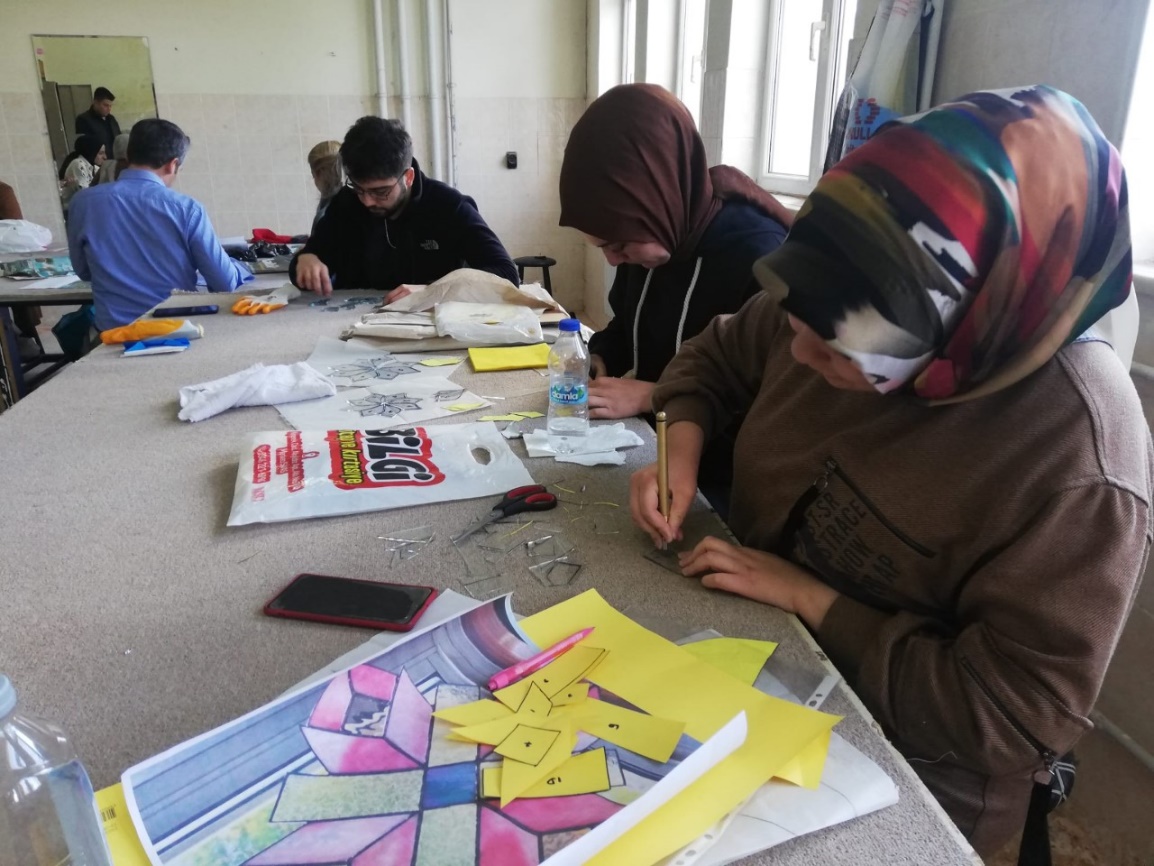 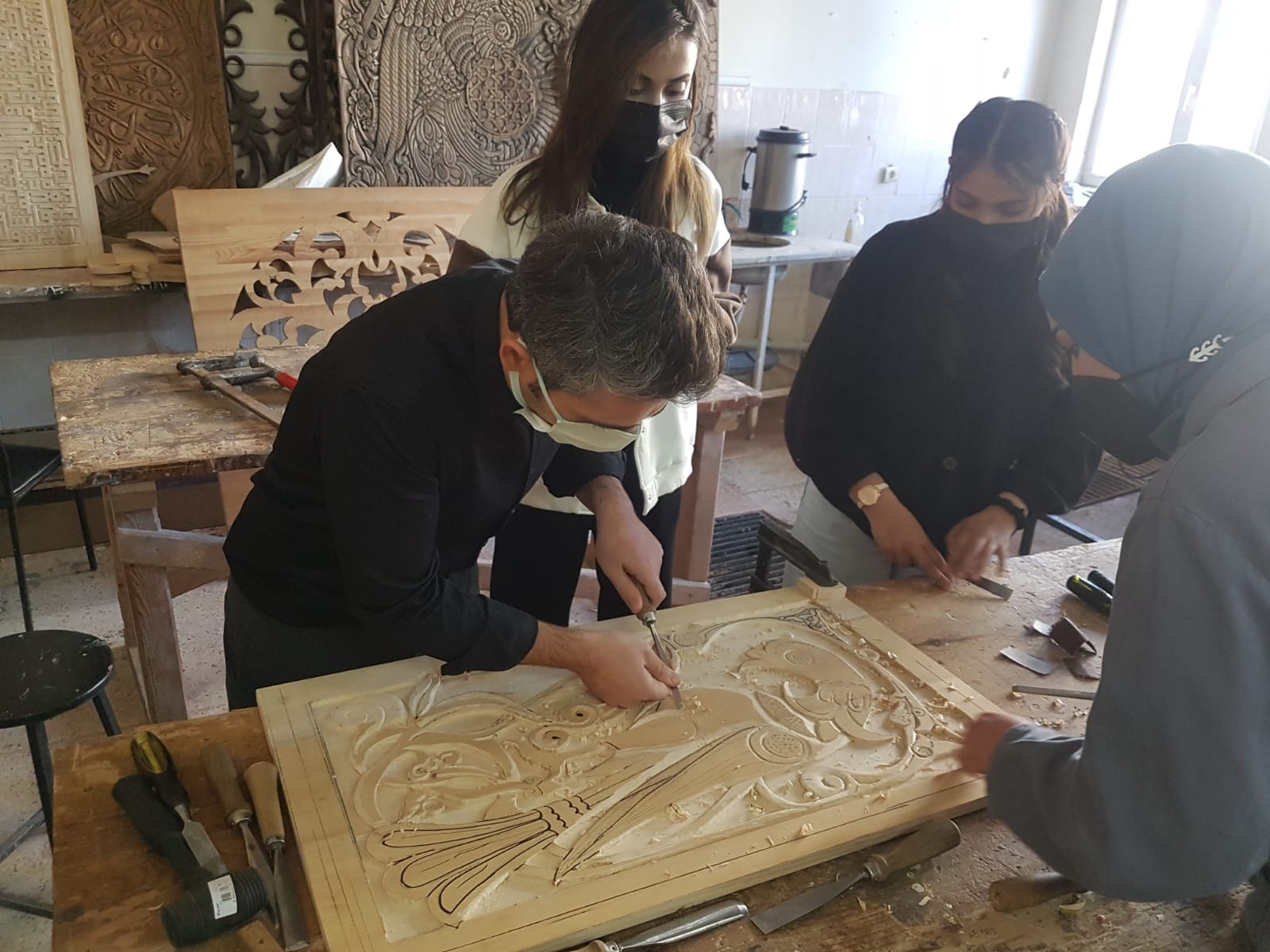 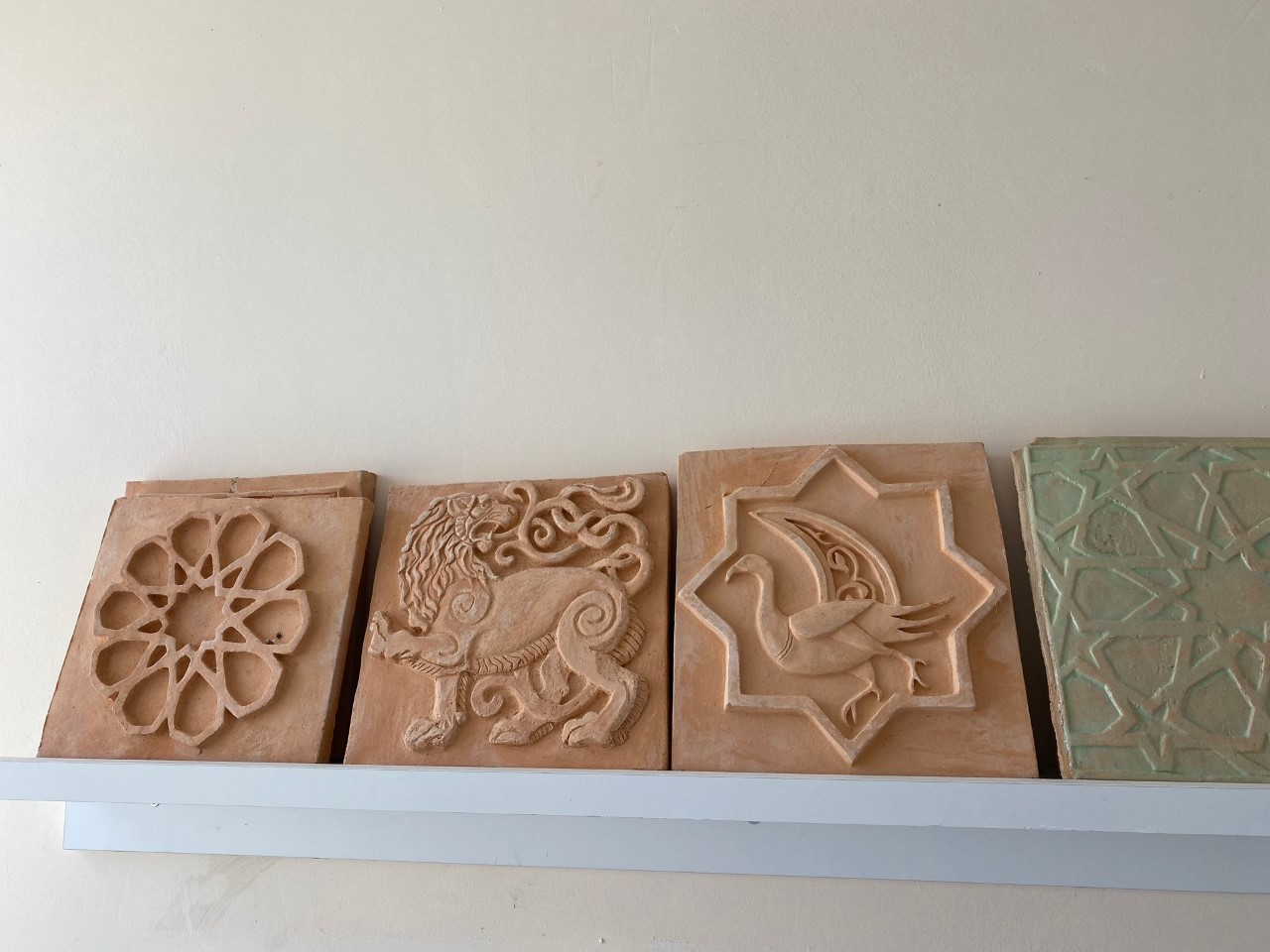